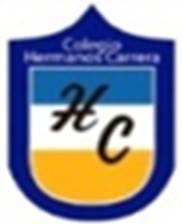 COLEGIO 
“HERMANOS CARRERA”
PROFESORAS: CLAUDIA ARCE FLORES
                         CLAUDIA CAVIERES JARA
                         ISABEL PÉREZ RODRÍGUEZ
			    VERÓNICA ROSALES CAMPOS
ASIGNATURA:  LENGUAJE Y COMUNICACIÓN
CURSOS:          5° _6°_7°_8° BÁSICO
OBJETIVO DE LA CLASE
Analizar textos no literarios como la noticia compartiendo impresiones de un tema central vinculando a sus intereses personales, fundamentando con ejemplos, trabajando en guía y observando PPT
RECORDEMOS
¿Qué es un texto literario?
Ejemplos

                          ¿Qué es un texto NO literario?    
Ejemplos
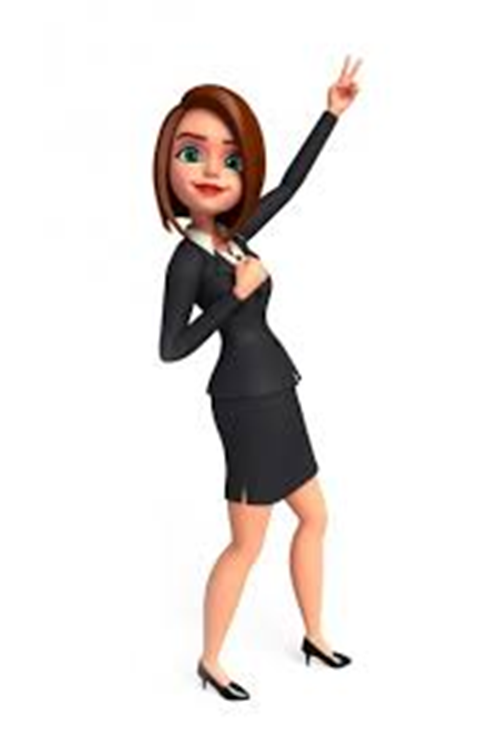 ¿QUÉ VAMOS A APRENDER HOY?
- ¿Qué es una noticia?
- Estructura de la noticia
-  Pasos de cómo comprender una noticia.
¿QUÉ ES TEXTO NO LITERARIO?
Son los textos informativos ,que no expresan emotividad.
Entregan información basada en hechos reales y en ellos tiene mayor importancia la información que la narración en sí.
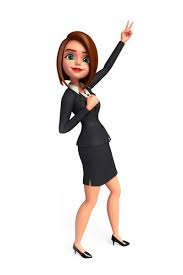 1.- INFORMATIVOS: Informar sobre algún hecho u acontecimiento especial. Tiene una estructura organizada simple: Introducción breve, desarrollo y conclusión breve.
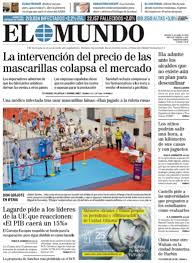 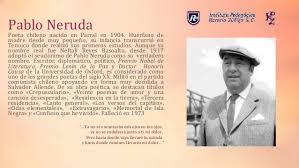 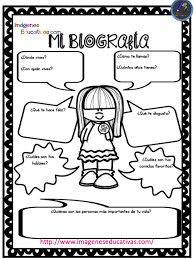 Noticia
Biografías
Autobiografías
TEXTOS NO LITERARIOS
	¿QUÉ ES UNA NOTICIA?
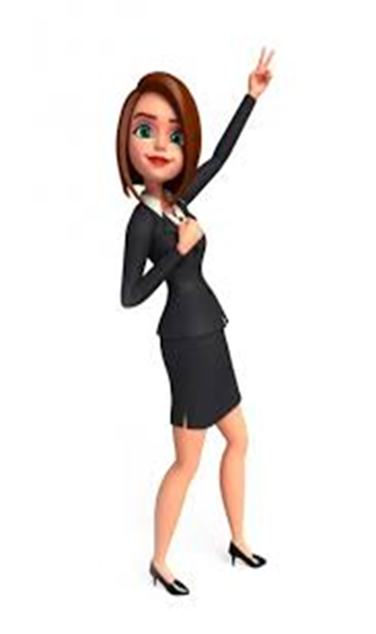 La noticia es un tipo de texto informativo que comunica un hecho importante para un grupo
de personas y para una comunidad.

El lector recibe la información sin ningún tipo de valoración personal u opinión del periodista que ha redactado la noticia.
EJEMPLO NOTICIA
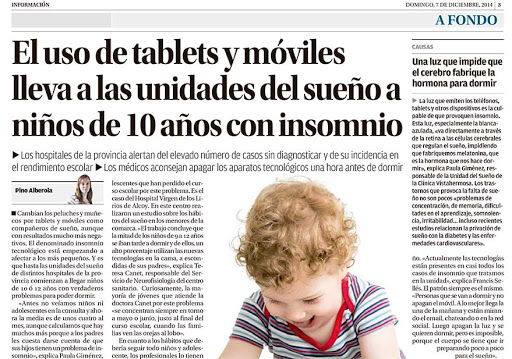 Estilo de la noticia
Para que un hecho sea noticia debe cumplir con cuatro condiciones:
1.- SER NOVEDOSO
2.- SER ACTUAL
3.-SER VERDADERO
4.- INTERESANTE.
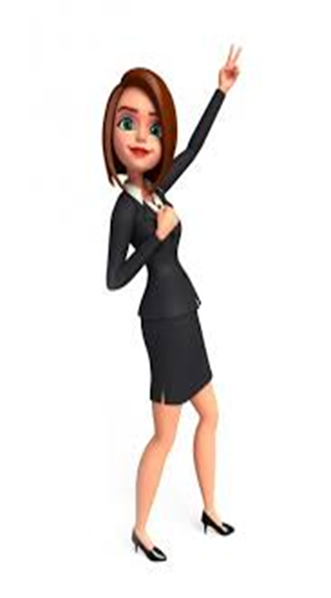 ESTRUCTURA DE LA NOTICIA
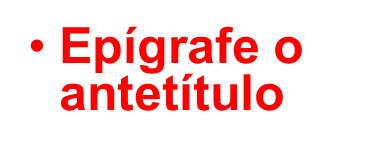 :
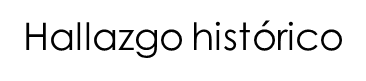 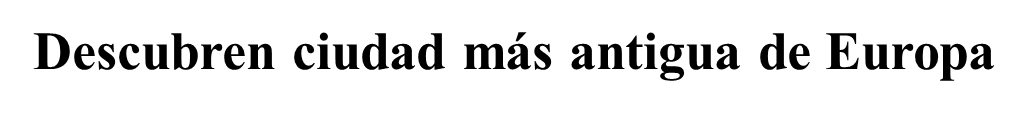 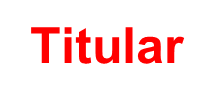 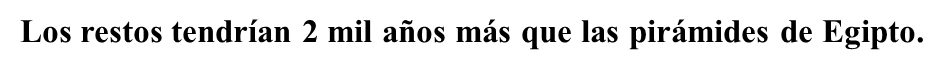 Bajada o 
subtítulo
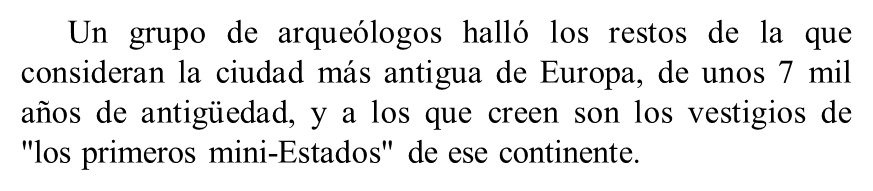 r
Lead o Entradilla
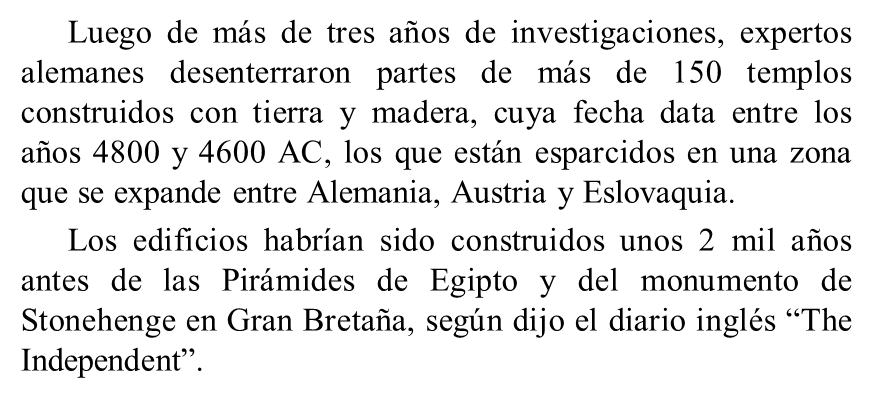 Cuerpo de la noticia
ESTRUCTURA DE LA NOTICIA: EPIGRAFE O ANTETÍTULO
.
Es un texto breve que entrega un antecedente 
                                  importante para  entender el titular y la noticia.

                                  También por objetivo suscitar el interés del lector, 
                                   invitándolo a leer la noticia. De ahí su    								importancia.         
                                                                           EJEMPLO: 
H								HALLAZGO HISTORICO
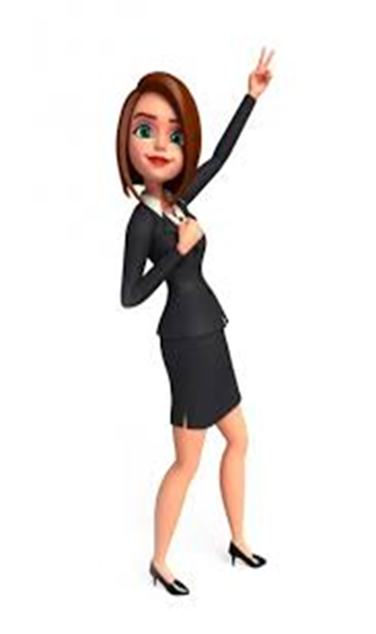 TITULAR
Es el título de la noticia, 
                                   destinado a  captar la atención 
                  de los/as lectores/as.


                    EJEMPLO: 

                           DESCUBREN CIUDAD
                                 MAS ANTIGUA DE EUROPA
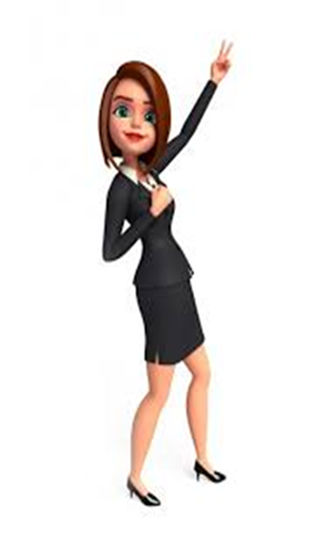 La bajada
Es una síntesis de lo más importante
          del texto, por lo que debe 
 ser llamativa.


EJEMPLO:

Los restos     Tendrían 2 mil años más que las pirámides de Egipto.
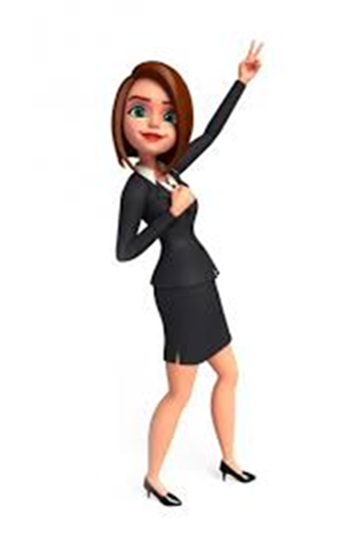 Lead o Entradilla
Es el primer párrafo o unas líneas iniciales en 
                                       que se resume lo esencial del hecho noticioso. 

                                     Su redacción responde a las cinco preguntas 
fundamentales:
                           
                       quién, qué, cuándo, 
                          dónde y por qué. 
.

                                      EJEMPLO:
                                   Un grupo de arqueólogos halló los restos 
                    			     de la que consideran la ciudad más antigua                 						de Europa, de unos 7 mil años de antigüedad, 
			                y a los que creen son los vestigios                         		                              de  "los primeros mini-Estados" de ese continente.
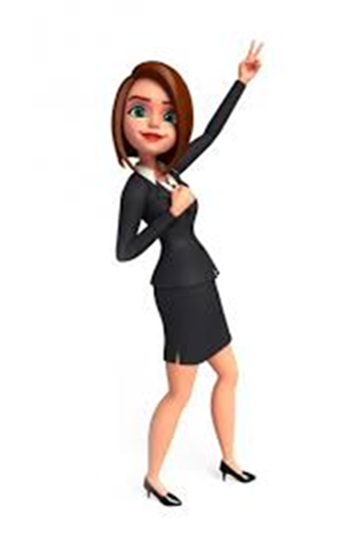 Cuerpo de la noticia
Se da la información completa       	de la noticia. 
                              		La  información va de más 						 importante a lo menos 
relevante.

EJEMPLO:
           Luego de más de tres años de investigaciones,   expertos alemanes desenterraron partes de más de 150 templos construidos con tierra y madera… 
”.
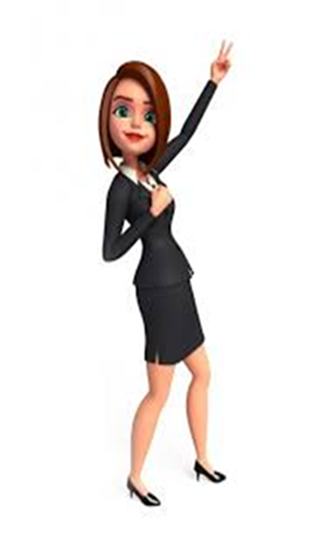 LEAD O
  ENTRADILLA.
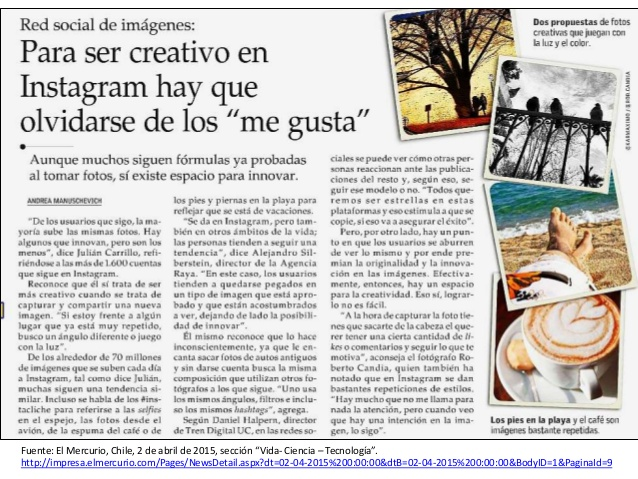 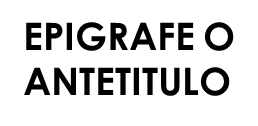 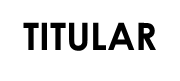 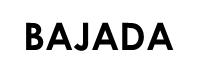 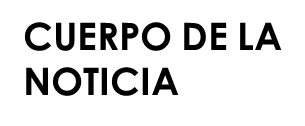 ACTIVIDAD
Ahora, te invitamos a aplicar las diferentes técnicas de comprensión lectora para analizar y comprender de mejor forma una noticia.
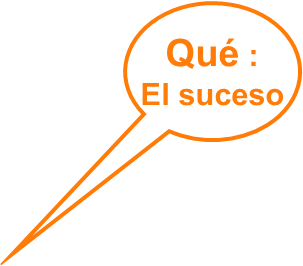 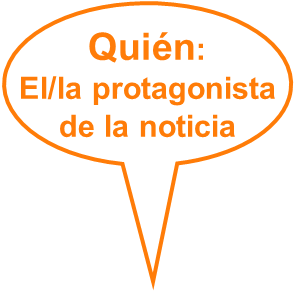 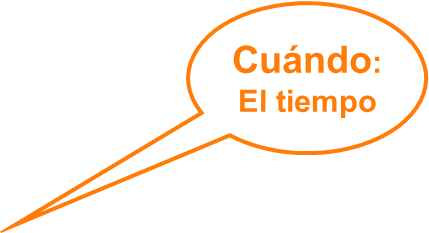 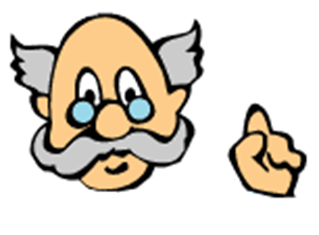 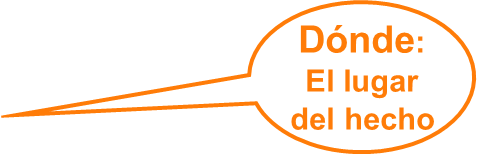 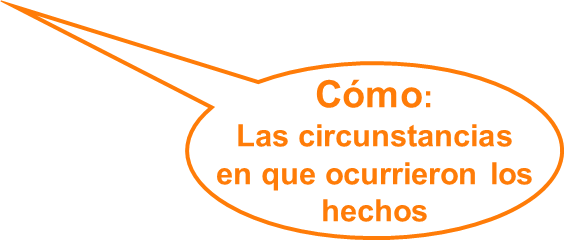 PASO 1: ¿QUIÉN? ES LA/EL PROTAGONISTA DE LA NOTICIA
Se refiere al o a los protagonistas 
                 de la noticia.




                                                    EJEMPLO: 
                           DESCUBRIMIENTO DE LA CIUDAD MAS ANTIGUA DE
                                                 EUROPA.
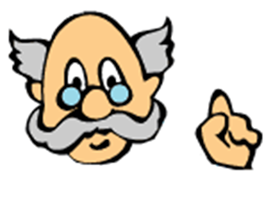 ¿QUÉ ? EL SUCESO
Contenido de la    
           noticia. El hecho, 
       lo que ocurrió.

EJEMPLO:
                                             Un grupo de arqueólogos halló los restos de la 
                                            que consideran la ciudad más antigua de       					             Europa, de unos 7 mil años de antigüedad. 
                                             Desenterraron partes de 150 templos de madera y  					    tierra.
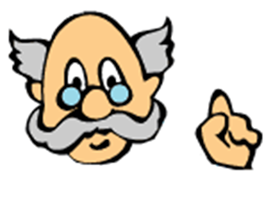 Paso 3¿CUÁNDO ? EL TIEMPO
Hace hincapié al tiempo, 
			cuando ocurrió  año, día,
hora, minutos.

Ejemplo: 

                               	La investigación duro tres años.
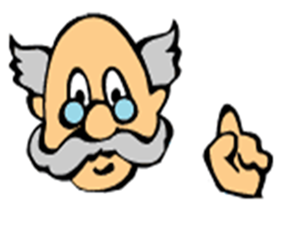 Paso 4¿Dónde? El lugar de los hechos.
El sitio, el lugar donde se 
                       produce el acontecimiento.

Ejemplo




En la zona que se expande desde Alemania, Austria y Eslovania
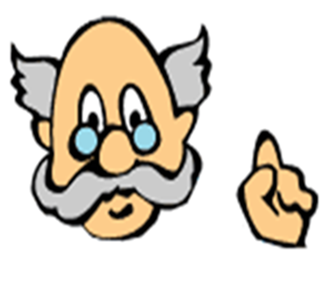 PASO 5 : ¿CÓMO? LAS CIRCUNSTANCIAS.
El método, la manera 
             de  producirse  los hechos. 

Ejemplos: 

                      A través de una excavación se    		descubrió el hallazgo.
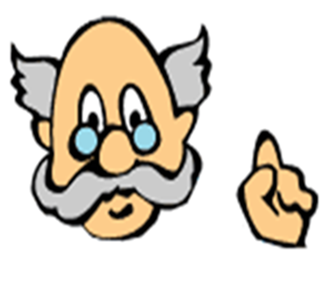 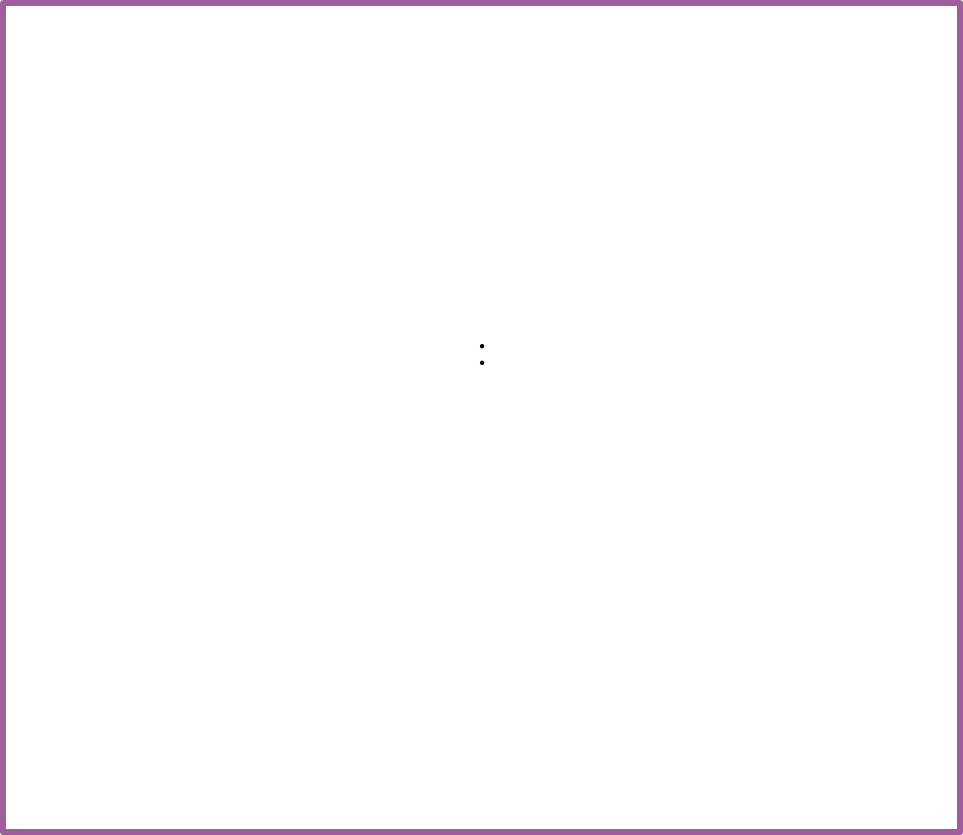 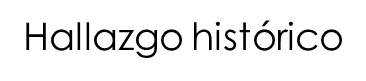 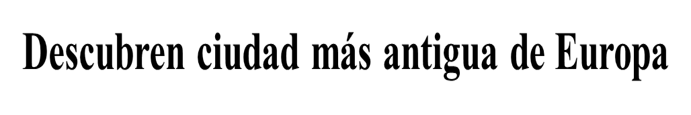 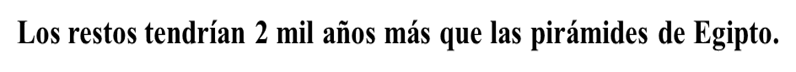 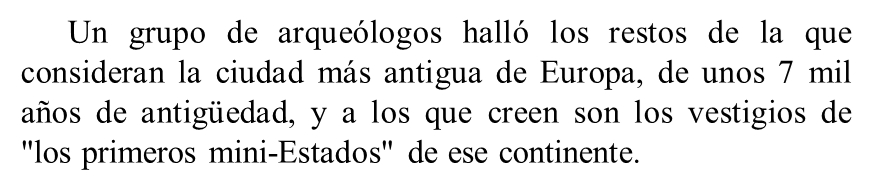 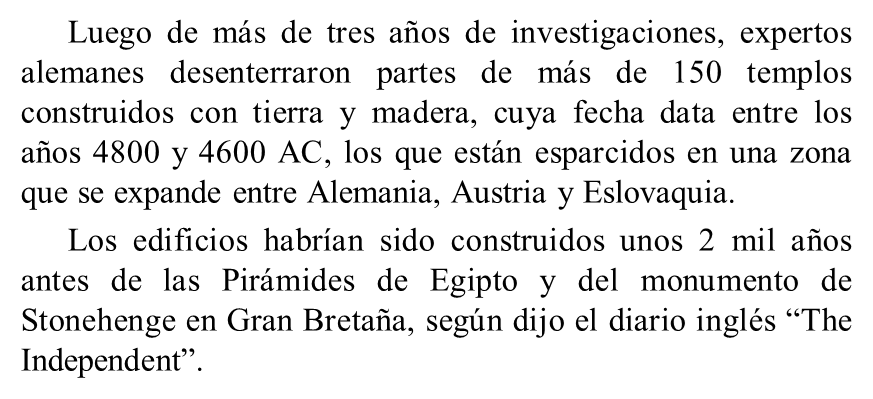 TICKET DE SALIDA
1.- LA NOTICIA ES UN TIPO DE TEXTO:

A.- Informativo, que da a conocer sucesos reales.
B.- Narrativo que cuenta una historia.
C.- Lírico que da a conocer lo que siente.
D.- Dramático que cuenta tragedias.
2.- LA ESTRUCTURA DE LA NOTICIA ES:


A.- Cuerpo, bajada, epígrafe, lead.
B.- Epígrafe, titular, bajada, Lead y cuerpo.
C.- Bajada, epígrafe, lead y cuerpo.
D.- Lead, cuerpo y bajada.
3.-¿CUÁLES SON LAS PREGUNTAS PARA ANALIZAR Y ESCRIBIR UNA NOTICIA?

A.- ¿Cómo? ¿Cuándo y ¿Por qué?
B.- ¿Quién?,¿Qué?,¿Por qué? y ¿Dónde?
C.- ¿Quién?.¿Qué?,¿Cuándo?,¿Dónde? y ¿Cómo?
D.- ¿Quién?,¿Cuándo?, ¿Para qué, ¿Qué?
¡A TRABAJAR!
Ahora deberás contestar  con los pasos señalados y seguir las instrucciones realizadas en la guía de trabajo.
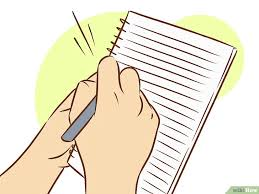